NÃO IMPORTA O TAMANHO DO SEU PATRIMÔNIO,
EVITE OS CUSTOS DO INVENTÁRIO.
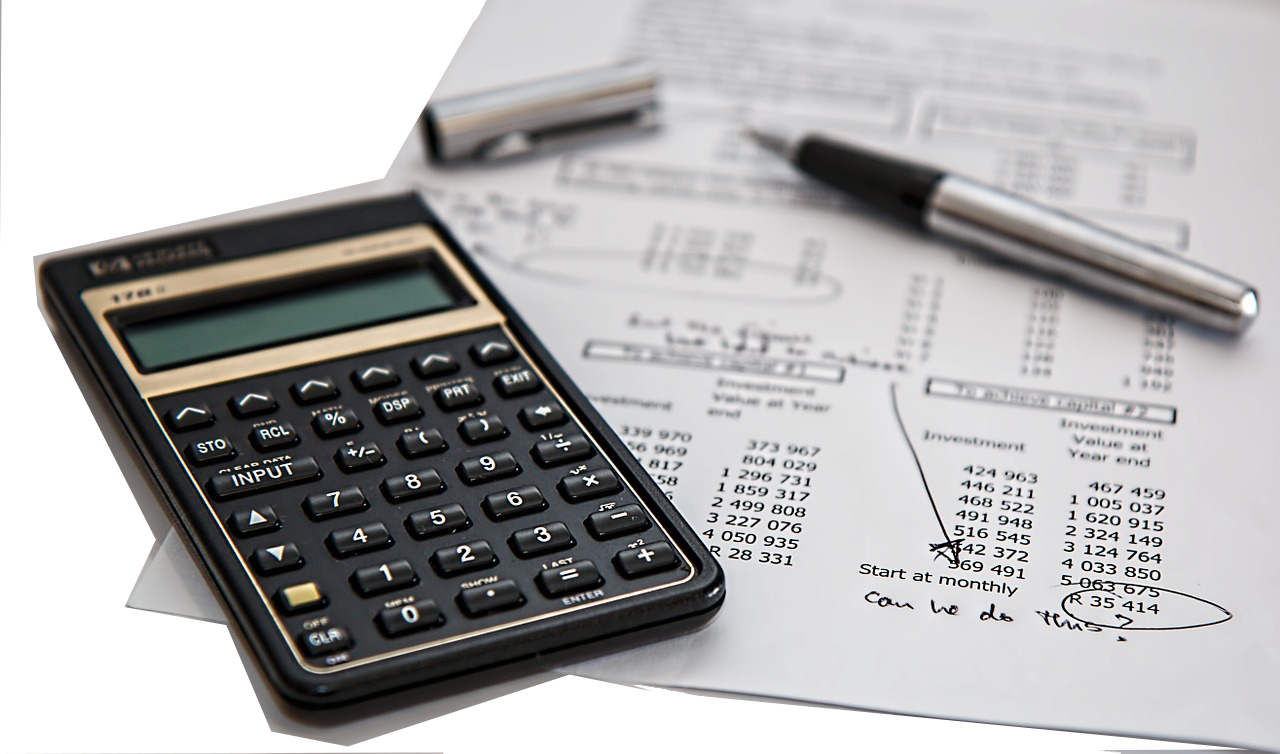 Faça uma Holding!!!
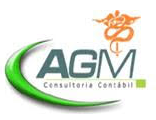 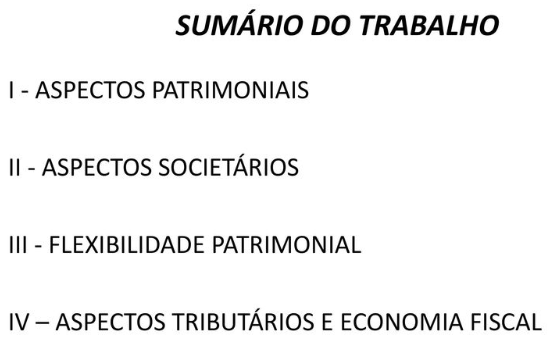 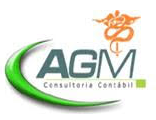 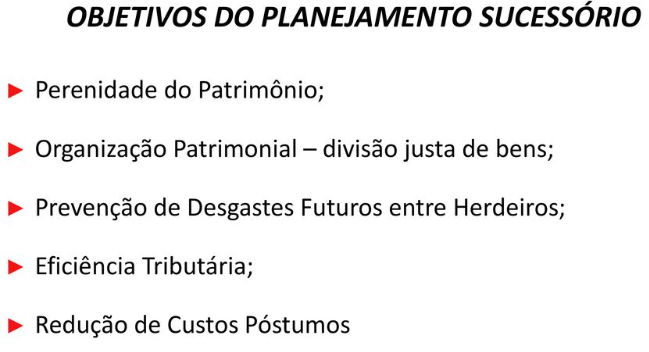 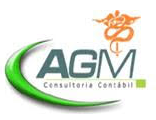 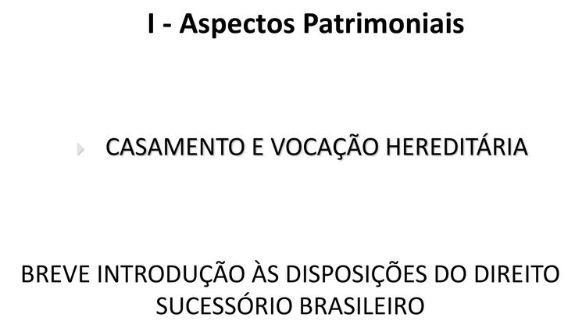 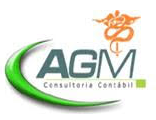 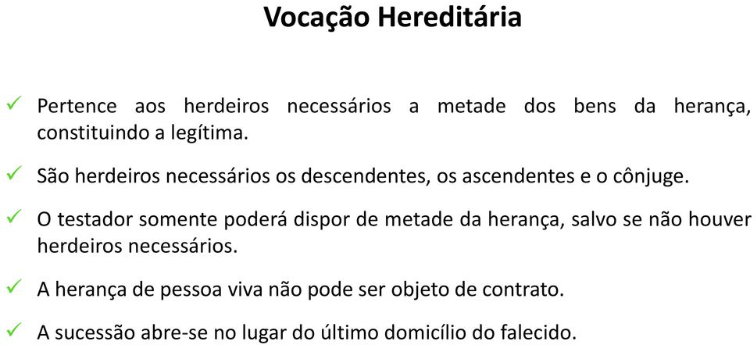 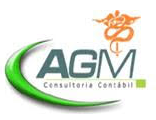 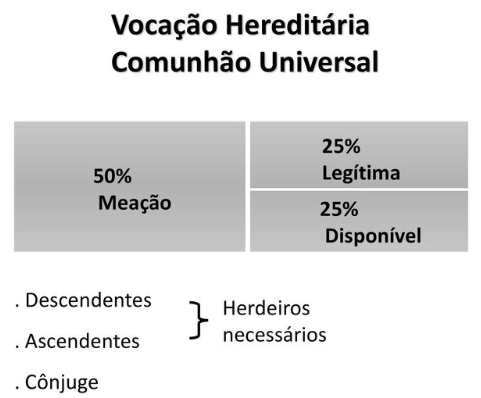 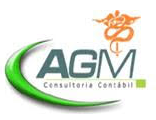 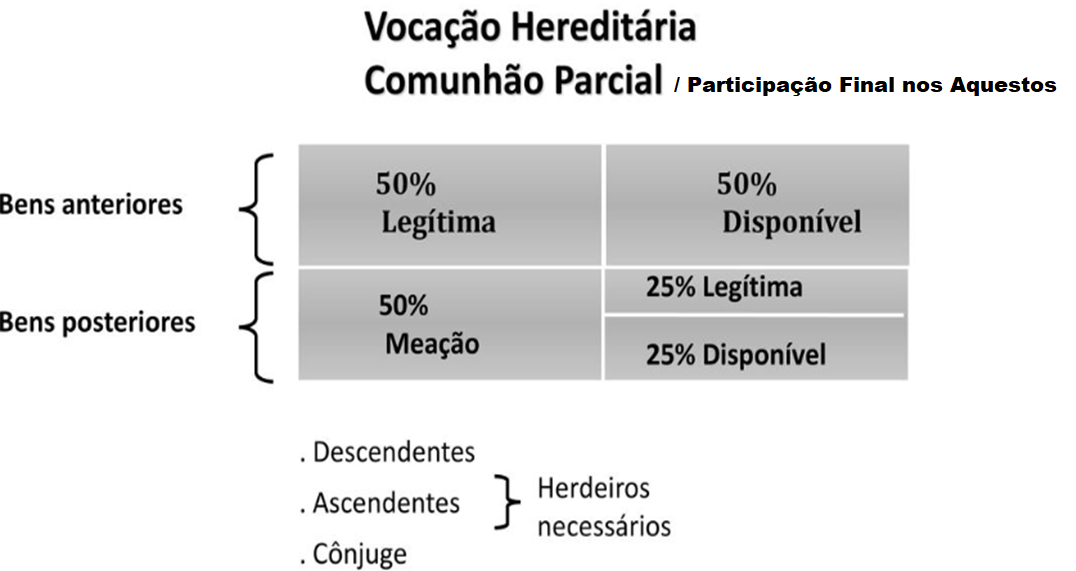 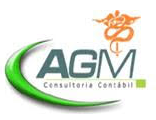 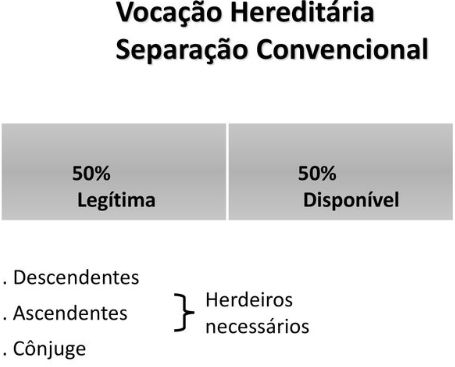 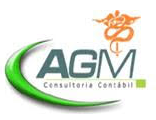 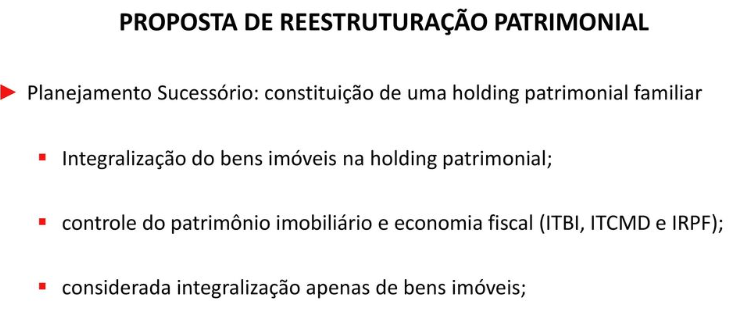 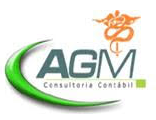 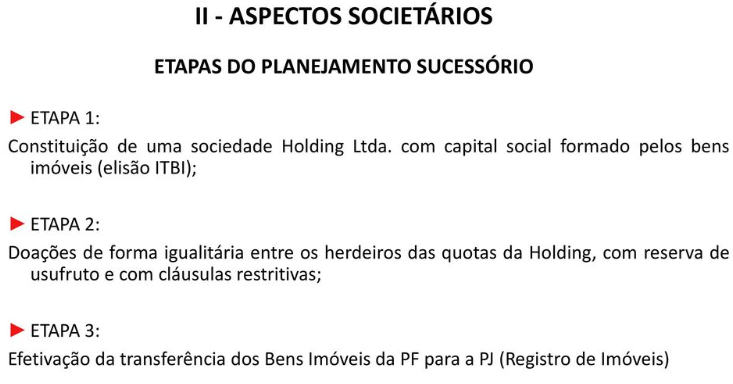 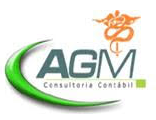 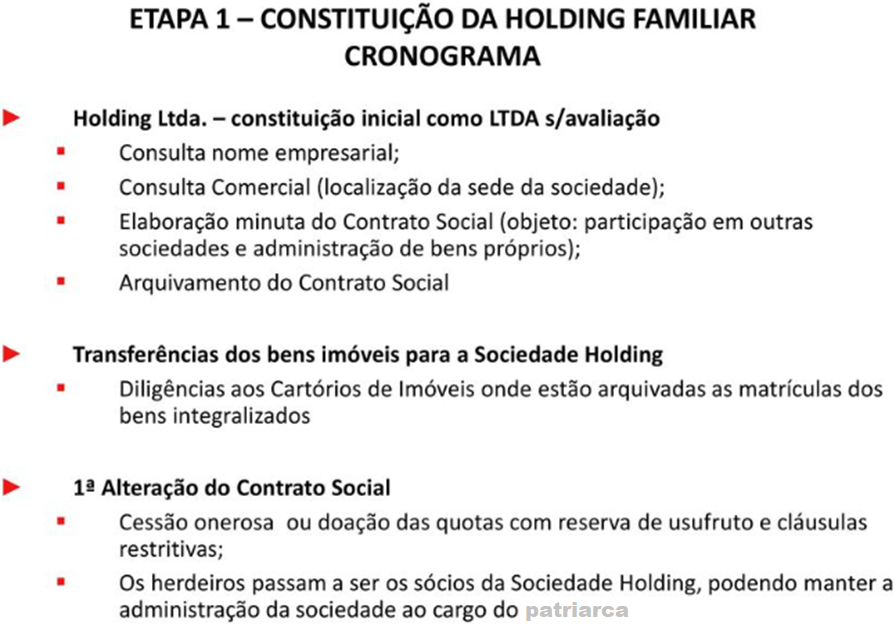 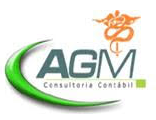 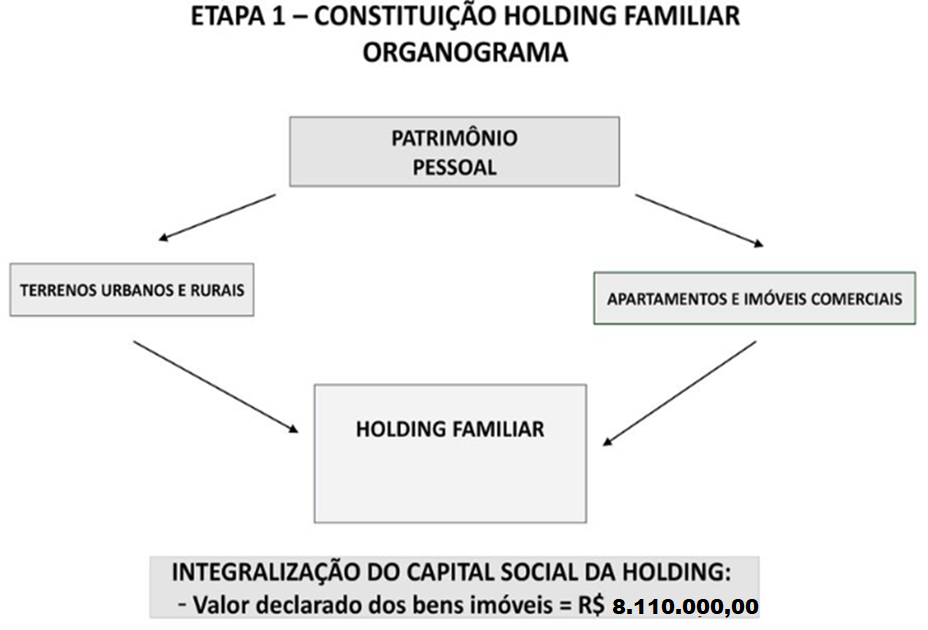 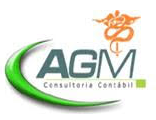 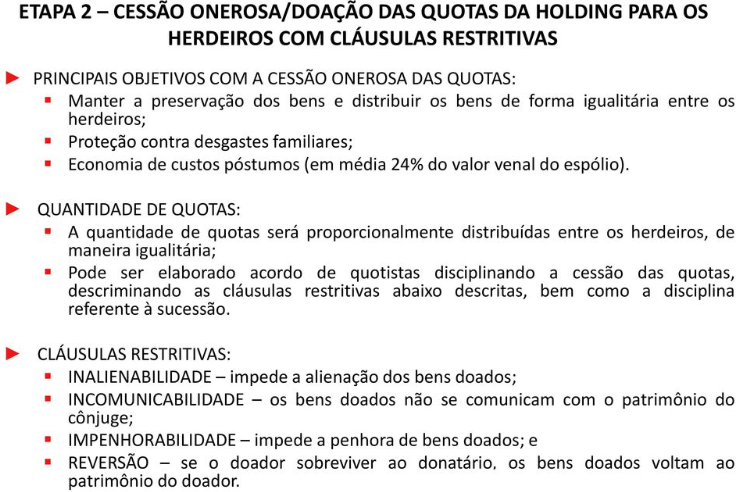 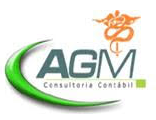 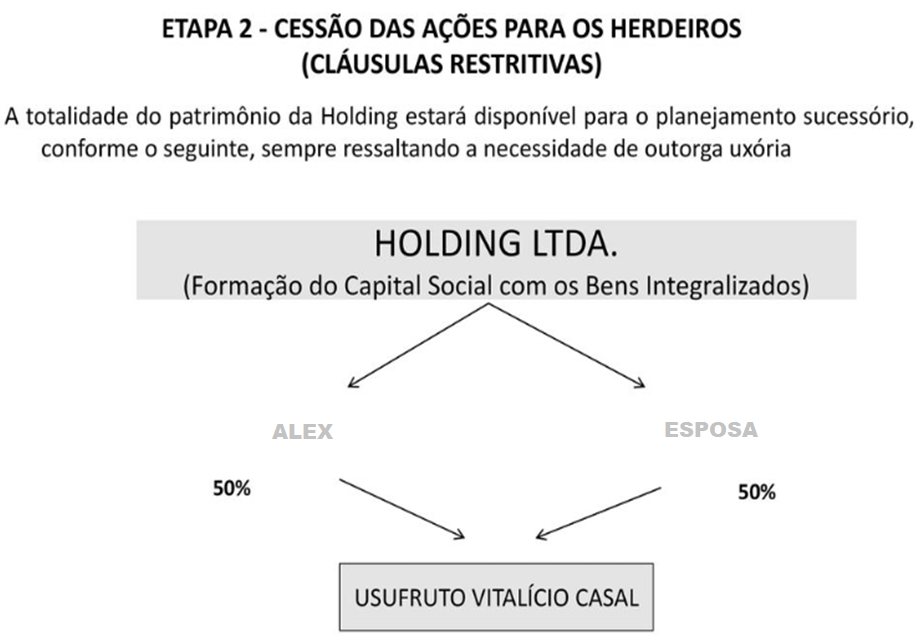 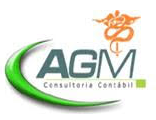 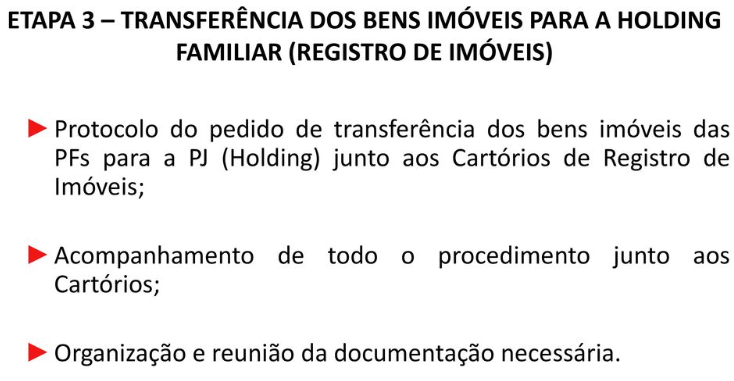 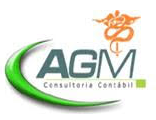 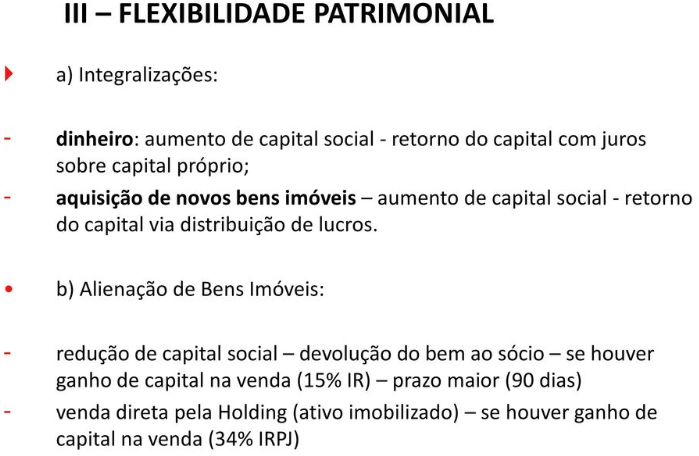 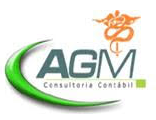 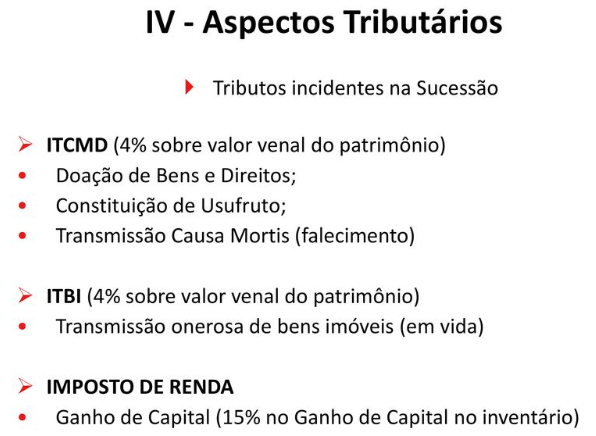 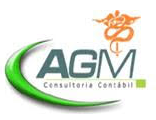 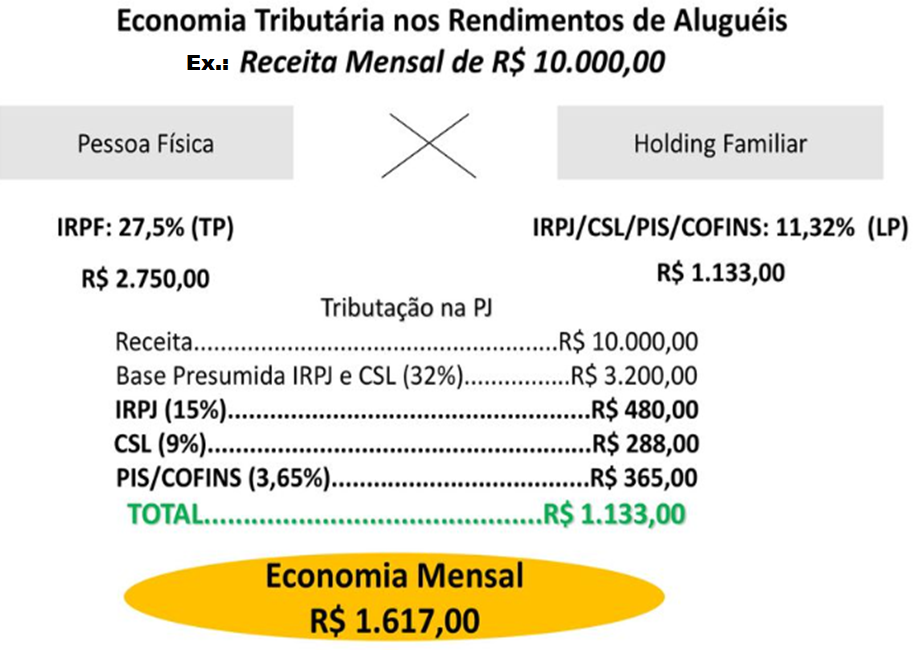 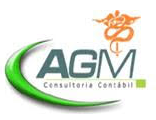 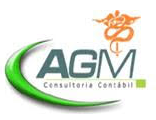